Chapter 2
International  Market Entry Strategies
Introduction
Trade barriers are falling around the world
Companies need to have a strategy to enter world markets.
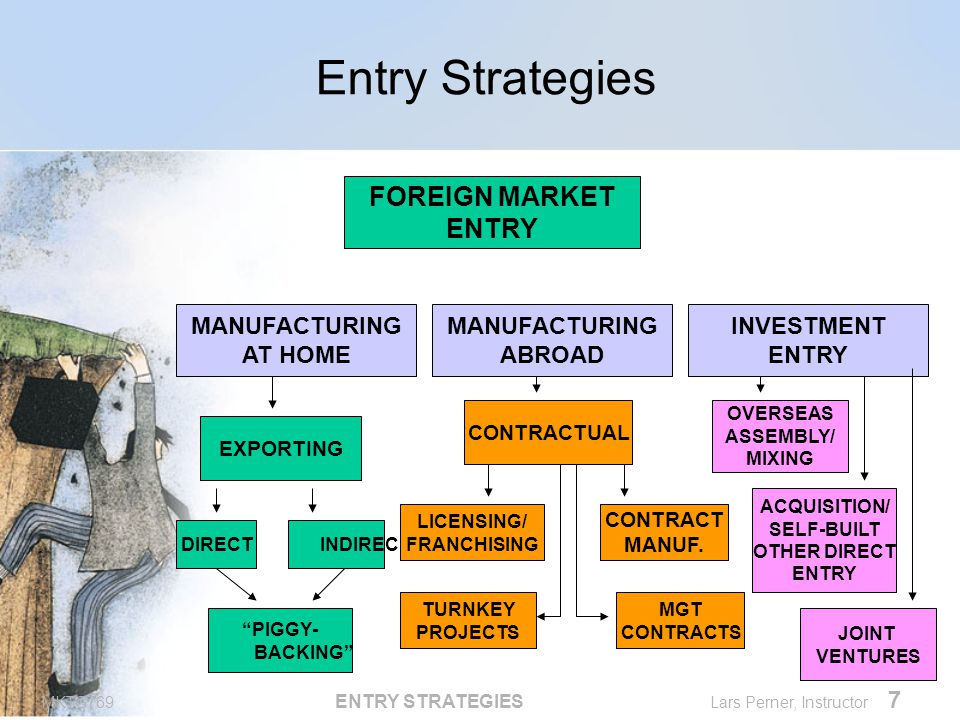 How Do Firms Go International?
Foreign market entry strategies vary in:
 Degree of risk they present, 
The control and commitment of resources they require, and
 The return on investment they promise.
Which strategy should be used?
It depends on:
Vision
Attitude toward risk
How much investment capital is available
How much control is desired
6
Foreign market entry strategies
Export-import trade
Foreign direct 
investment
Franchising
Management contracts
1. Export and import
Exporting : Shipment of goods  or services out of the port of a country ,  to a foreign buyer.
Importing : Process of buying goods from a foreign supplier and entering them into the a different country.
Government controls over international trade
Restrictions on imports generally take two forms: tariffs ,and quantitative restrictions (Quota).

A. Tariffs:  Import taxes imposed on goods entering the customs zone of a nation.

Tariffs restrict or discourage imports by making imported goods more expensive than domestic goods.
Tariffs vary widely from country to country and from product to product within countries.
Why do governments impose tariffs?
1.  Tariffs provide a significant source of government revenues. 
 2. Protection of domestic industry. 
3. Political reasons:  Countries wishing to punish or influence the behavior of another country for human rights violations, for example, will sometimes restrict imports from “misbehaving” country.
Government controls over international trade
B. Non-tariff Barriers:  
  All barriers to importing or exporting other  than tariffs ,ex. Quota. 
Quota: restriction imposed by law on the numbers or quantities of goods or of a particular type of good.
2. Foreign Direct Investment (FDI)
Foreign direct investment (FDI) happens when a firm invests directly in new facilities to produce and/or market in a foreign country. 
 Example : 
Starbuck purchases an existing UK firm, “British Coffee,” to sell coffee, tea and desserts in the UK.
Indirect investments
Direct investments are when companies make physical investments and purchases in buildings, factories, machines, and other equipment outside of their home country. 

 Indirect investments are when companies or financial institutions purchase shares in companies on a foreign stock exchange.

No managerial involvement = portfolio investment (Indirect Investment).
2. Foreign Direct Investment (FDI)
FDI Involves ownership of unit abroad for:
Production
Marketing/service
R&D
Raw materials or other resource access
Parent  company has direct managerial control.
The degree of direct managerial control depends on the extent of ownership of the foreign entity and on other contractual terms of the FDI.
Forms of FDI
1. Purchase of existing assets:
Quick entry, 
local market know-how, 
local financing may be possible, 
Eliminate competitor, 
Buying problems.
Forms of FDI
2. New investment :
No local entity exists or is available for sale, 
local financial incentives may encourage, 
No inherited problems, 
long lead time to generation of sales or other desired outcome.
 3. Participation in an international joint-venture:
Shared ownership with local and/or other non-local partner.
3. Franchising
Franchising: 
Franchising is a form of business in which a firm that already has a successful product or service (franchisor) licenses its trademark and method of doing business to another business or individual (franchisee) in exchange for a franchise fee and an ongoing regular payments.
Franchisor–Franchisee relationship
Regulated by contract which usually covers:
Initial fee.
Royalty fee/Management fee.
Capital required from franchisee.
Area of operation.
Duration of license and renewal
Termination (End).
4. Management contracts
A management contract:  is an arrangement under which operational functions of a company is assigned by contract to another company which performs the necessary managerial functions in return for a fee.
Management contracts involve not just selling a method of doing things but involve actually doing them. 
A management contract can involve a wide range of functions, such as management of personnel, accounting, marketing services and training.
Management Contracts- Examples
Sports Facility Managers 
 Property Management 
 Artist Managers
5. Turn-key Projects
Turn-key project : is a type of project that is constructed by a developer and sold or turned over to a buyer in a ready-to-use condition.

  Contractor agrees to handle every detail of project for the foreign client. 

Turnkey projects are also used in government owned housing projects; an outside developer does all the work to build the housing units, and furnishing them with appliances. They then turned over to the government.
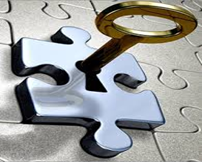 6. Contract Manufacturing
Contract Manufacturing: 
A firm producing goods under the brand name of a different firm.

 In the computer and electronics fields, thousands of products are manufactured by contract manufacturers. 

These products are ordered by and branded with the OEM's "original design manufacturer“ name, which sells them to its customers.
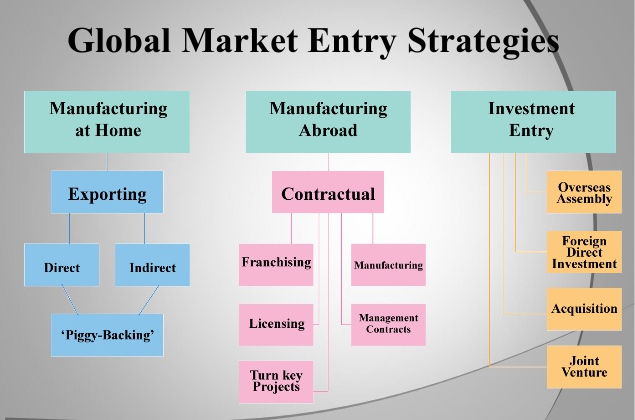 The End
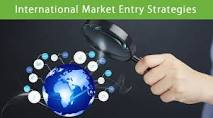